Chap. 9 - Préparer à suivre les tableaux de bord sociaux 
2. Choisir les indicateurs clés
2.1. Les indicateurs (ou ratios ou KPI)
Un indicateur quantifie un critère à un moment donné où l'évolution de ce même critère sur une période.
Un critère à un instant donnée :
accidents du travail en N = 8 
accidents du travail en N+1 = 10
Évolution du critère sur une période : 
évolution des accidents du travail = [(10-8)/8]x100 = 20 %
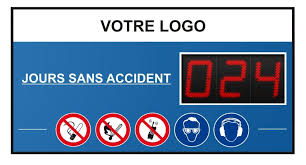 Chap. 9 - Préparer à suivre les tableaux de bord sociaux 
2. Choisir les indicateurs clés
2.1. Les indicateurs (ou ratios)
Chap. 9 - Préparer à suivre les tableaux de bord sociaux 
2. Choisir les indicateurs clés
2.1. Les indicateurs (ou ratios)
Chap. 9 - Préparer à suivre les tableaux de bord sociaux 
2. Choisir les indicateurs clés
2.1. Les indicateurs (ou ratios)
Chap. 9 - Préparer à suivre les tableaux de bord sociaux 
2. Choisir les indicateurs clés
2.2. Les indicateurs pertinents
Il existe de nombreux indicateurs et chaque entreprise utilise les plus adaptés à ses objectifs. 
Il est possible de regrouper les indicateurs en huit catégories qui concernent l'emploi, les salaires, la sécurité, la formation, les embauches, les départs, les promotions, le climat social, l’équité professionnelle. 

Les tableaux suivants listent les indicateurs les plus courants par catégorie (cette liste n'est pas exhaustive).
Chap. 9 - Préparer à suivre les tableaux de bord sociaux 
2. Choisir les indicateurs clés
2.2. Les indicateurs pertinents
Chap. 9 - Préparer à suivre les tableaux de bord sociaux 
2. Choisir les indicateurs clés
2.2. Les indicateurs pertinents
Chap. 9 - Préparer à suivre les tableaux de bord sociaux 
2. Choisir les indicateurs clés
2.2. Les indicateurs pertinents
Chap. 9 - Préparer à suivre les tableaux de bord sociaux 
2. Choisir les indicateurs clés
2.2. Les indicateurs pertinents
Chap. 9 - Préparer à suivre les tableaux de bord sociaux 
2. Choisir les indicateurs clés
2.2. Les indicateurs pertinents